EOSC-Hub Technology Area description
Data Platforms for Processing
Dissemination level: Public/Confidential If confidential, please define:
Disclosing Party: (those disclosing confidential information)
Recipient Party: (to whom this information is disclosed, default: project consortium)
The macro-features already identified
Onedata
Transparent data processing using POSIX in distributed and hybrid cloud environment including Dockers and Kubernetes and Jupiter
Data Ingesting and movement for processing in hybrid cloud environment
Metadata Management in processing workflows
QoS based data access optimization and tight integration with preservation services
Authorization based on attributes from IdP
Results sharing and experiment repeatability

CVFMS
Distribution of software for the processing tasks
2/14/2018
2
Transparent Data Processing in distributed hybrid cloud
POSIX Access to distributed data collection
Single namespace required for globally distributed data collections
Transfer data on demand and on the fly  depending on users’ needs
No barriers in accessing the data  from Docker containers, Kubernetes , VMs with root privileges 
Seamless storing the output data in a POSIX virtual folders
Integration preserved data on B2Stage, dCache using WebDAV protocol

Protocols/Standards: POSIX, WebDAV, CDMI
Offered by  Onedata platform
2/14/2018
3
MULTI-CLOUD ENVIRONMENT
Cloud 2
Private Cloud
High Troughput 
Low Latency Access
VMs
Kubernetes VMs
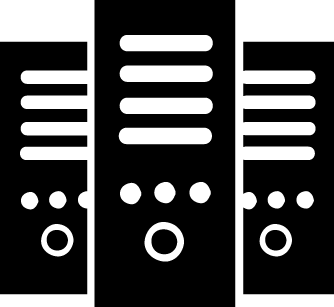 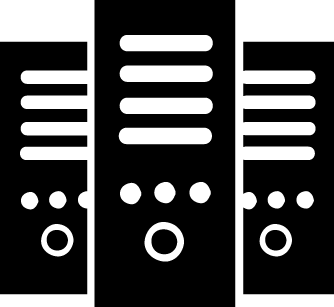 1 VM
Oneprovider
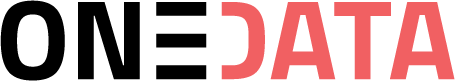 GEANT
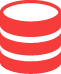 NFS
Cloud 1
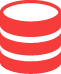 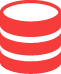 Local Cache
Ceph on 4 VMs
Local Cache
Ceph/S3  VMs
High Troughput
Low Latency Access
1 VM
Oneprovider
1 VM
Oneprovider
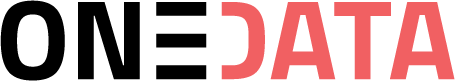 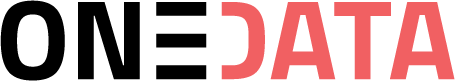 Data Ingesting and movement for processing in hybrid cloud environment
Users should be able to easy integrate existing large scale collections currently stored at private cloud and without barriers to effectively process such data sets
Data ingestion should be progressive - automatically detect new objects/files
Data ingestion should be done at least trough POSIX or WebDAV interfaces
Ingested collections might be read-only or read-write depending on owners settings and users rights
Protocols/Standars: POSIX, WebDAV, S3
Offered by  Onedata platform
2/14/2018
5
Metadata Management in processing workflows
Users might store custom metadata using POSIX xattr or REST API 
Based on metadata users might want to create some „views” built as a result of map-reduce processing of collected metadata to facilitate processing workflows.
Metadata stored with the files might be used for orchestrating of the processing
In the same users wants to get access to QoS status metadata  to take into account current location of the data in the scheduling process


Protocols/Standards: POSIX-xattrs, CDMI 
Offered by  Onedata platform
2/14/2018
6
QoS based data access optimization and tight integration with preservation services
Users expect a way to express a complex requirements about data localization
Data localization includes aspects of:
geographical locations
type of the expected storage
expected access time to data
durability
QoS based on popularity of the data
QoS based rules might easier the way to control which data should be currently store at the B2X services 
Protocols/Standards: CDMI
In preparation by  Onedata platform
2/14/2018
7
Authorization based on attributes from IdP
IdP should provide users’ groups and roles in form of a standardized attributes
The group and roles should be imported and reused by data management platform to control access to data resources at level of collections or even single file
Groups might be hierarchical to better represent the actual structure of VO
The user and group rights might be used not only for access to data but to control access rights to specific platform features like: large scale transfers, building views, sharing of data etc. 

Protocols/Standards: OpenID Connect, SAML
Offered by  Onedata platform tested with EGI Checkin and Indigo IAM
2/14/2018
8
Results sharing and experiment repeatability
Users need to publish some results of their experiments in form a publicly available collections
Users want to mint PID/DOI to the shared data collection
Handle API
Users want to register data collection to be publicly findable
OAI-PMH Protocol

The publicly available results (even large scale) should be easy to access for processing repetition
Many users want to give easy to execute access from Jupiter notebooks
Protocols/Standards: Handle, OAI-PMH 
Offered by  combination of Onedata, OnedataFS-Jupiter, B2Handle, B2Find
2/14/2018
9
Distribution of software for the processing tasks
Computational software might be distributed as docker containers of mountable collections
Users should be able to mount virtual file system (read-only) delivering a specific software stack
Users should be able to mount VFS under user space
The software collection might be versioned and released under different snapshots


Offered by  CVMFS  or Onedata (partially)
2/14/2018
10
Future activities
Advanced QoS management based on rules and data popularity
Sharing of data processing results with possibility to repeat processing experiment make the process easier
Read-only caches of publicly available collections run by non-trusted users
Software Define Storage based on the IaaS infrastructure resources and automation of service deployment into the selected cloud
WebDAV performance improvements – existing service benchmarking
Instant snapshotting of large collections and multiple versions of selected data
2/14/2018
11
Lukasz Dutka
Lukasz.dutka@cyfonet.pl